Учебный тренажёр
Слитное и раздельное написание разных частей речи
Автор : учитель МБОУ «СОШ №24 имени 
В. Г. Столля»
Шуваева Римма Валентиновна
 
2019
Инструкция по работе с учебным тренажёром
Каждое задание имеет 4 варианта ответа. Выберите один правильный.


2. Если вы выбрали правильный ответ, появится     «плюс».


3. Если вы выбрали неверный ответ, появится «минус».


4. Переход к следующему заданию осуществляется по кнопке внизу.
Определите предложение, в котором оба выделенных слова пишутся слитно
-
ВСЁ (ТАКИ) любовь, если она настоящая, остаётся в человеке  (НА)ВСЕГДА.

     В(НАЧАЛЕ) заседания судья объявил, что заявление о пересмотре дела отклонено (В)ВИДУ отсутствия оснований.

      Глеб (НА)СТОЛЬКО был ошеломлён услышанным, что ничего не мог сказать и (ОТ)ТОГО молчал

       (ПО)ТОМУ, как отец встретил меня и как посмотрел а меня, я понял, что он ТО(ЖЕ)  переживает
-
+
-
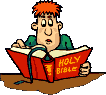 Определите предложение, в котором оба выделенных слова пишутся слитно
-
Можно строить дома на берегу рек, но (ПРИ)ТОМ условии, ЧТО(БЫ) вода оставалась чистой.


    (ПРИ)ВИДЕ утренней красоты утреннего осеннего леса замирало сердце,(НА)ВСТРЕЧУ нам дул лёгкий ветерок.


      Поддержать добрым словом человека, попавшего в беду, бывает           ТАК(ЖЕ) важно, как (ВО)ВРЕМЯ переключать стрелку на железнодорожном пути.

    В(СЛЕД) за баржами тянутся широкие баркасы с низкими бортами, (ДО)ВЕРХУ нагруженные арбузами
-
-
+
Определите предложение, в котором оба выделенных слова пишутся слитно
Из чащи на опушку выскочил заяц, но, сделав прыжок, ТОТ(ЧАС)же бросился (НА)УТЁК.


       ВРЯД(ЛИ) нам (ВО)ВРЕМЯ удастся укрыться от дождя.


      (НЕ)СМОТРЯ на раздвинутые занавески, свечи всё ТАК(ЖЕ) горели ровным, немигающим огнём.

      А.Н.Остовский всю жизнь уделял серьёзное внимание работе над языком: он следил (ЗА)ТЕМ, ЧТО(БЫ) каждая фраза соответствовала выдвинутой идее.
+
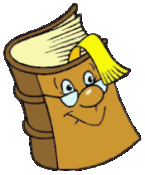 -
-
-
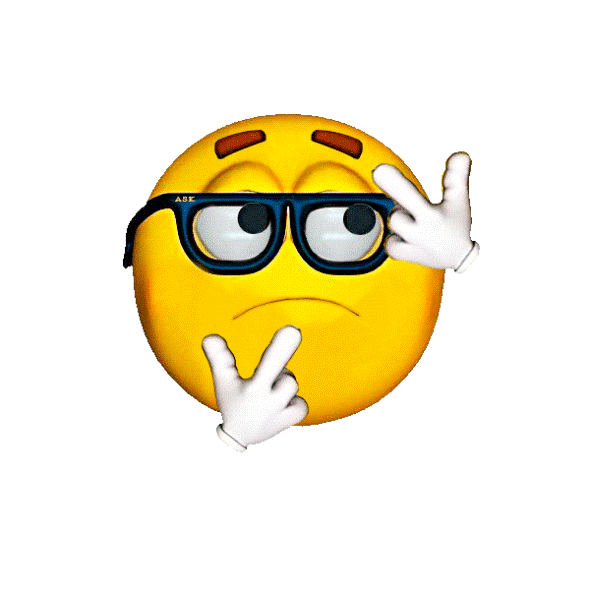 Определите предложение, в котором оба выделенных слова пишутся слитно
+
Выйдя из дома, мы (В)НАЧАЛЕ следуем по просёлочной дороге, А (ЗА)ТЕМ по асфальтированному шоссе.


    Пока дорога шла близ болот, (В)ВИДУ соснового леса, мы (ЗА)ЧАСТУЮ вспугивали целые выводки уток, приютившихся здесь.


   (НА)ПРОТЯЖЕНИИ всего пути мы ТО(ЖЕ) делали продолжительные остановки.


   Сторона, (ПО)ВИДИМОМУ ), была глухая: везде виднелся лес, а поле и деревень всё ТАК(ЖЕ) не было.
-
-
-
Определите предложение, в котором оба выделенных слова пишутся слитно
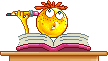 Учитель (ВО)ВРЕМЯ спора молчал и только один раз (В)(ПОЛ)ГОЛОСА что-то произнёс.


    (С)НАЧАЛА может показаться, что (В)СЛЕДСТВИЕ временного поражения противника победа уже близка.


    Сила человека всё ТАК(ЖЕ) велика, (ПО)ЭТОМУ о будущем обязательно надо думать.


   (ПО)ТОМУ, (НА)СКОЛЬКО в стране поставлено библиотечное дело, можно судить об уровне общей культуры.
-
+
-
-
Определите предложение, в котором НЕ со словом пишется слитно
-
Ещё (НЕ)РАСПУСТИВШИЕСЯ цветки роз привлекали внимание посетителей ботанического сада.


   Обратиться за помощью было НЕ(К)КОМУ



   Власть, (НЕ)НАВИДЯЩАЯ народ, обречена на гибель.



     НИКЕМ (НЕ)ОПУБЛИКОВАННЫЕ рукописи бережно хранились их автором.
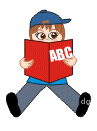 -
+
-
Определите предложение, в котором НЕ со словом пишется слитно
+
Дедушка не положил себе салата: он привык к простой пище и морские водоросли (НЕ)ДОЛЮБЛИВАЛ.


    Готовиться к поездке мы начали (НЕ)ЗАДОЛГО до отпуска, а практически накануне.


     Продолжайте говорить, только  (НЕ) ОЧЕНЬ громко.



     Девушка слушала (НЕ)ПЕРЕБИВАЯ и что-то записывала.
-
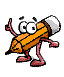 -
-
Определите предложение, в котором НЕ со словом пишется слитно
Мы с приятелем встречались (НЕ)РЕДКО, а почти каждый день.


      Избавляйтесь от привычки бросать дело, (НЕ)ДОВОДЯ его до конца.


     Мы дошло до финала, но наша цель (НЕ)ДОСТИГНУТА.


    (НЕ)ЗАВЕРШЁННАЯ игра перенесена на завтра и будет продолжена
-
-
-
+
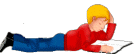 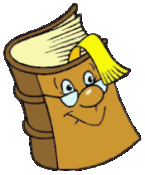 Определите предложение, в котором оба выделенных слова пишутся слитно.
Рассказ полностью я не привожу, ЧТО(БЫ) не повторять одно и ТО(ЖЕ).


    (ЗА)ЧАСТУЮ мы видим только то, что собираемся увидеть, (ПРИ)ЧЁМ в мельчайших деталях.


    КАК(ТО) раз приезжает старый князь звать нас на свадьбу: он отдавал старшую дочь (ЗА)МУЖ.


     Мелодия, возникшая (НИ)ОТКУДА, сопровождала его (В)ТЕЧЕНИЕ всей жизни.
-
+
-
-
Определите предложение, в котором оба выделенных слова пишутся слитно.
ЧТО(БЫ) поправить здоровье, можно смело отправляться на АЛТАЙ, (ПО)ЭТОМУ скорее покупайте путёвку.


   Одно и ТО(ЖЕ) событие может оцениваться (ПО)РАЗНОМУ.



     Вам необходимо (ПО)ПРЕЖНЕМУ предоставлять отчёт (В)ВИДЕ презентации.


       СКОЛЬКО(БЫ) ни рассуждали критики, многие произведения искусства (НА)ВСЕГДА останутся загадкой для человечества.
+
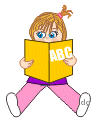 -
-
-
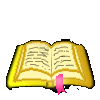 Определите предложение, в котором оба выделенных слова пишутся слитно.
Водолазы погрузились В(ГЛУБЬ) моря и (В)ТЕЧЕНИЕ часа  изучали глубоководный мир.


    Мартын плёлся к реке и слушал, как (ПО)ЗАДИ него (ПО)НЕМНОГУ замирали звуки свирели.


     ЧТО(БЫ) ни говорили другие, я считаю, что человек сам (В)ПРАВЕ распоряжаться своим будущим.


     Будучи просвещённым человеком своего века А.С. Пушкин (НИ)РАЗУ не был (ЗА)ГРАНИЦЕЙ.
-
+
-
-
Тест пройден!
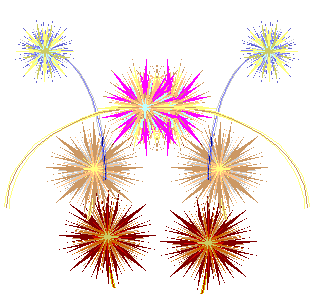 Использованные ресурсы
ФИПИ. ЕГЭ. Русский  язык. Типовые экзаменационные материалы под редакцией И.П. Цыбулько. «Национальное образование» Москва.2019 
http://im4-tub-ru.yandex.net/i?id=48333602-61-72&n=21  - ученик;
http://uralofis.ru/published/publicdata/0WZFDNVC/attachments/SC/products_pictures/90011830_enl.jpg - маркер.